УНИВЕРСИТЕТ „ПРОФ. Д-Р АСЕН ЗЛАТАРОВ” – БУРГАС
НИХ – 500/2024
EКСПЕРИМЕНТАЛНИ И ТЕОРЕТИЧНИ ИЗСЛЕДВАНИЯ НА СЕЛЕНСЪДЪРЖАЩИ СЪЕДИНЕНИЯ
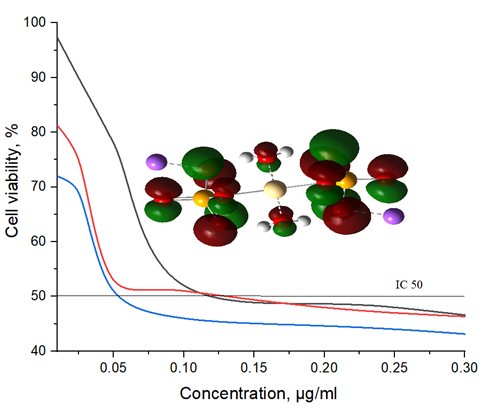 РАБОТЕН КОЛЕКТИВ
Гл. ас. д-р Денчо Иванов Михов, кат. “Химия”, Университет “Проф. д-р Асен Златаров” – Бургас (ръководител на проекта)
Проф. д-р Румяна Златинова Янкова, кат. “Физиология, патофизиология, химия и биохимия”,  Университет “Проф. д-р Асен Златаров” – Бургас 
Доц. д-р Веляна Георгиева Георгиева, кат. “Химия”, Университет “Проф. д-р Асен Златаров” – Бургас
Кремена Тодорова Тодорова, докторант, кат. “Химия”,  Университет “Проф. д-р Асен Златаров” – Бургас 
Цветелина Христова Йотова, докторант, кат. “Химия”, Университет “Проф. д-р Асен Златаров” – Бургас 
Магда Пламенова Дойчева – студент II курс, Фак. № ЕООС1154, Университет “Проф. д-р Асен Златаров” – Бургас 
Никола Антонов Попов – студент III курс, Фак. № МЕД139, Университет “Проф. д-р Асен Златаров” – Бургас
ЦЕЛ НА ИЗСЛЕДВАНЕТО
Синтезиране и изследване на селенсъдържащи съединения. Доказване на техния състав и строеж чрез теоретични и експериментални подходи. Изследване на електронните им свойства и тяхната реактивоспособност. Предлагане на област на приложение на новополучените селенсъдържащи съединения.
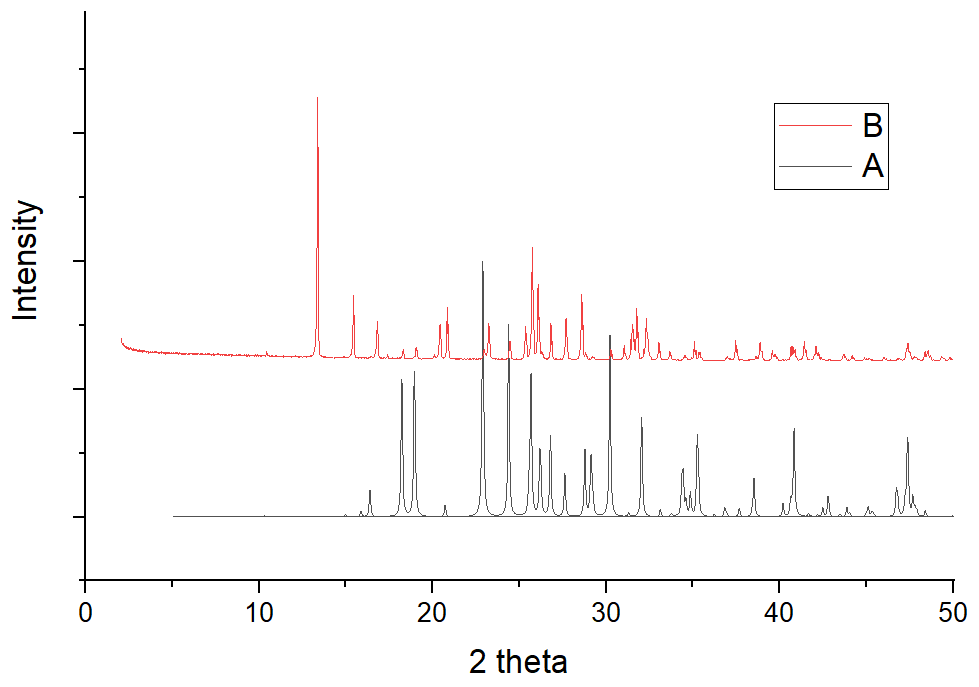 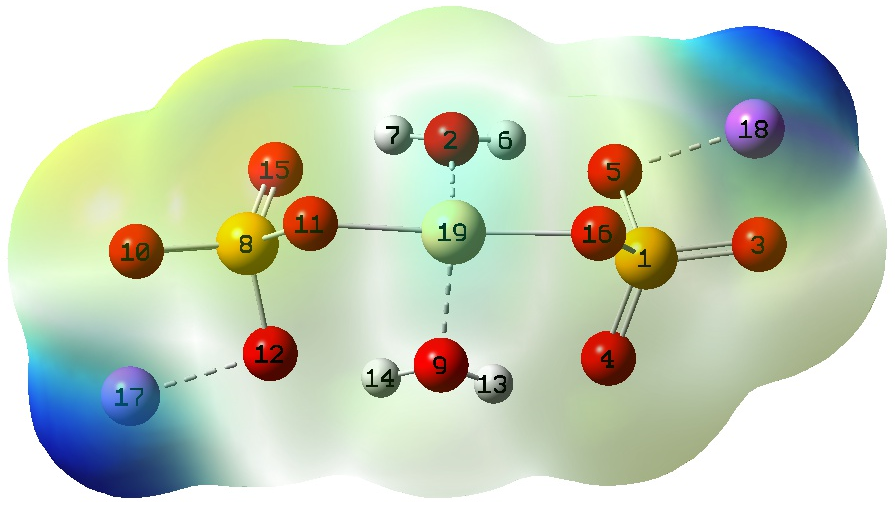 ЗАДАЧИ
Синтезиране на селенсъдържащи съединения.

 Охарактеризиране на съединенията чрез рентгеноструктурен, термогравиметричен анализ и инфрачервена спектроскопия.

 Изчисляване на молекулната и електронна структура на получените съединения с помощта на квантовохимични методи.

 Изследване на реактивоспособността на съединенията.

 Изследване на различни области на приложение на съединенията
ПОСТИГНАТИ НАУЧНИ РЕЗУЛТАТИ
В съответствие с утвърдената план-програма за първата година на проекта в периода април 2024 г. – ноември 2024 г., се решиха следните задачи:

	Синтезирана е двойната сол Na2Cd(SeO4)2·2H2O. Проведен е термичен анализ. Изследвана е електронната структура и химичната реактивоспособност на новосинтезираното съединение с помощта на Теорията на функционала на плътността (DFT/B3LYP) с базисен набор 6-311++G(2d,2p).  


Биологичната активност на Na2Cd(SeO4)2·2H2O спрямо чернодробни ракови клетки Hep G2 е изследвана, установено е, че съединението се отличава със значителен положителен дзета потенциал от +85,39 mV. Тези резултати насочват към бъдещи приложения на съединението в биомедицината и материалознанието.
Синтезирани са следните двойни селенити:  
Rb2Cu(SeO3)2·3H₂O;  Rb2Co(SeO3)2; K2Co(SeO3)2; NaCo2(SeO3)3·2H₂O; Na2Cu8(SeO3)8Cl2; Na2Cu3(SeO3)4; NaNi2 (SeO3)3·2H₂O; 
Структурата на съединенията е определена чрез рентгеноструктурен анализ. 
Изследвани са чрез IR и UV-vis спектроскопия.
Термичен анализ – DTA-TG-DTG. Образците са изследвани с апарат за симултантен термичен анализ SetSys Evolution 2400 (SETARAM, France) при следните условия: температура на нагряване 25-900оС, времетраене – 1.5 часа, поток от аргон, скорост на нагряване 10оС/мин и тегло на пробата между 5-10 мг в стабилизирани циркониеви тигли.
На част от новосинтезираните съединения е изследвана електронната структура и химичната реактивоспособност с помощта на Метода на функционала на плътността (DFT/B3LYP) с базисен набор 6-311++G(2d,2p). 
На някои от съединенията са определени нелинейните оптични свойства.
СПИСЪК НА НАУЧНИ ПУБЛИКАЦИИ В ИЗДАНИЯ С ИМПАКТ ФАКТОР (WEB OF SCIENCE) И ИМПАКТ РАНГ (SCOPUS):
Yotova, Tsvetelina and Avramov, Mario and Benkova, Daiana and Dimov, Dimitar and Kostadinova, Aneliya and Yankova, Rumyana, Exploring the Synthesis and Biological Potential of Na2Cd(SeO4)2·2H2O Nanostructures. 

Available at 
SSRN: https://ssrn.com/abstract=5034337 or http://dx.doi.org/10.2139/ssrn.5034337
МЕРКИ ЗА ОСИГУРЯВАНЕ НА ПУБЛИЧНОСТ НА РЕЗУЛТАТИТЕ
Част от резултатите, получени от проведени изследвания по темата на проекта са представени в XXXIV МЕЖДУНАРОДНА ONLINE НАУЧНА КОНФЕРЕНЦИЯ 
06-07 юни 2024 год. с доклад на тема:

ELECTRONIC STRUCTURE AND REACTIVITY OF THE DOUBLE SALT Na2Cd(SeO4)2·2H2O, Tsvetelina Yotova, Rumyana Yankova.
ФИНАНСОВ ОТЧЕТ ЗА РАБОТНИЯ ПЕРИОД НА ПРОЕКТА
Реактиви и химикали – 1923,00  лв.
Анализи – 2622,00  лв.
Международна онлайн научна конференция – 70,00 лв.
Рецензенти – 65,00 лв.
Административно/финансово-счетоводно обслужване – 10% от стойността на договора – 520,00 лв.
    ОБЩО – 5200,00 лв.